
Coût du stage 
à compléter
Frais pédagogiques 	      190,00
  à demander auprès de votre paroisse
Cotisation Jubilate                         15,00
Hébergement en pension complète :215,00
chambre individuelle avec douche et toilettes

Draps et serviettes de toilette : 6,00
	oui □   non □
	       	         	
Coût d’un repas hors pension complète      	16,00 x -----  =  -------------
Total à Payer	:              	 -------------




Pour une prise en compte de votre demande
d’inscription  joindre un chèque de …………….€
représentant un acompte de 30 % de la
totalité des frais et un deuxième chèque
représentant le solde, qui sera encaissé  le 10
octobre.
Chèques à l’ordre de : JUBILATE
En cas de désistement l’acompte ne sera pas remboursé après le 10 octobre. 






Pour les mineurs, une autorisation parentale sera  à retourner ultérieurement.
Le XXI e
  stage pour organistes liturgiques est organisé par
 l’association Jubilate,
sous l’égide des Commissions
Diocésaines de Musique Liturgique de la Province de Normandie et de l’ANFOL
 (Association Nationale de Formation
 des Organistes Liturgiques).


Intervenants

Liturgie et Répertoire
 Père
Jean-Louis HERBINIÈRE


Accompagnement
 et Basse Chiffrée  
 Anne DUMONTET
 Tom RIOULTJean L’ANGE
Fabrice SIMON
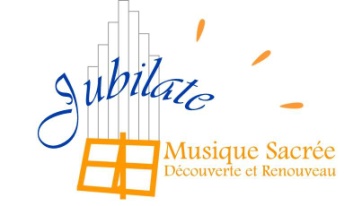 BAYEUX
XXIe stage
Organistes 
Liturgiques

Du 23 au 27 octobre 2022
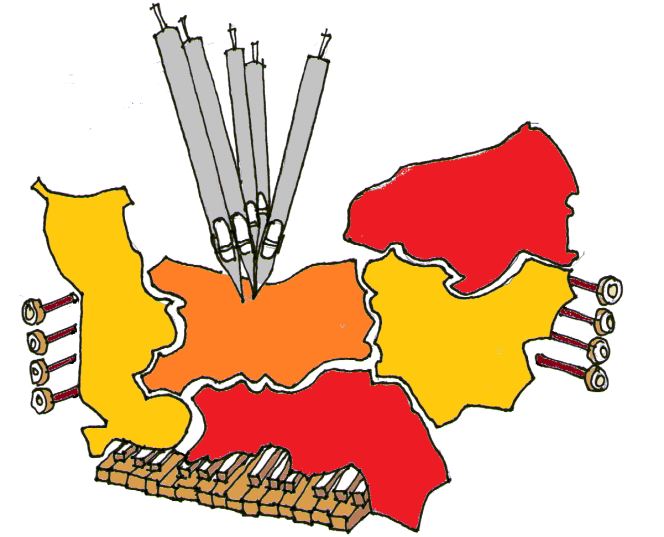 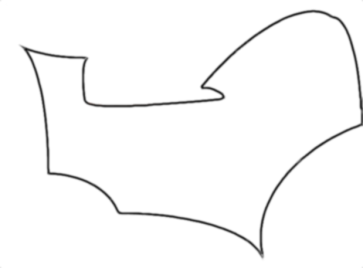 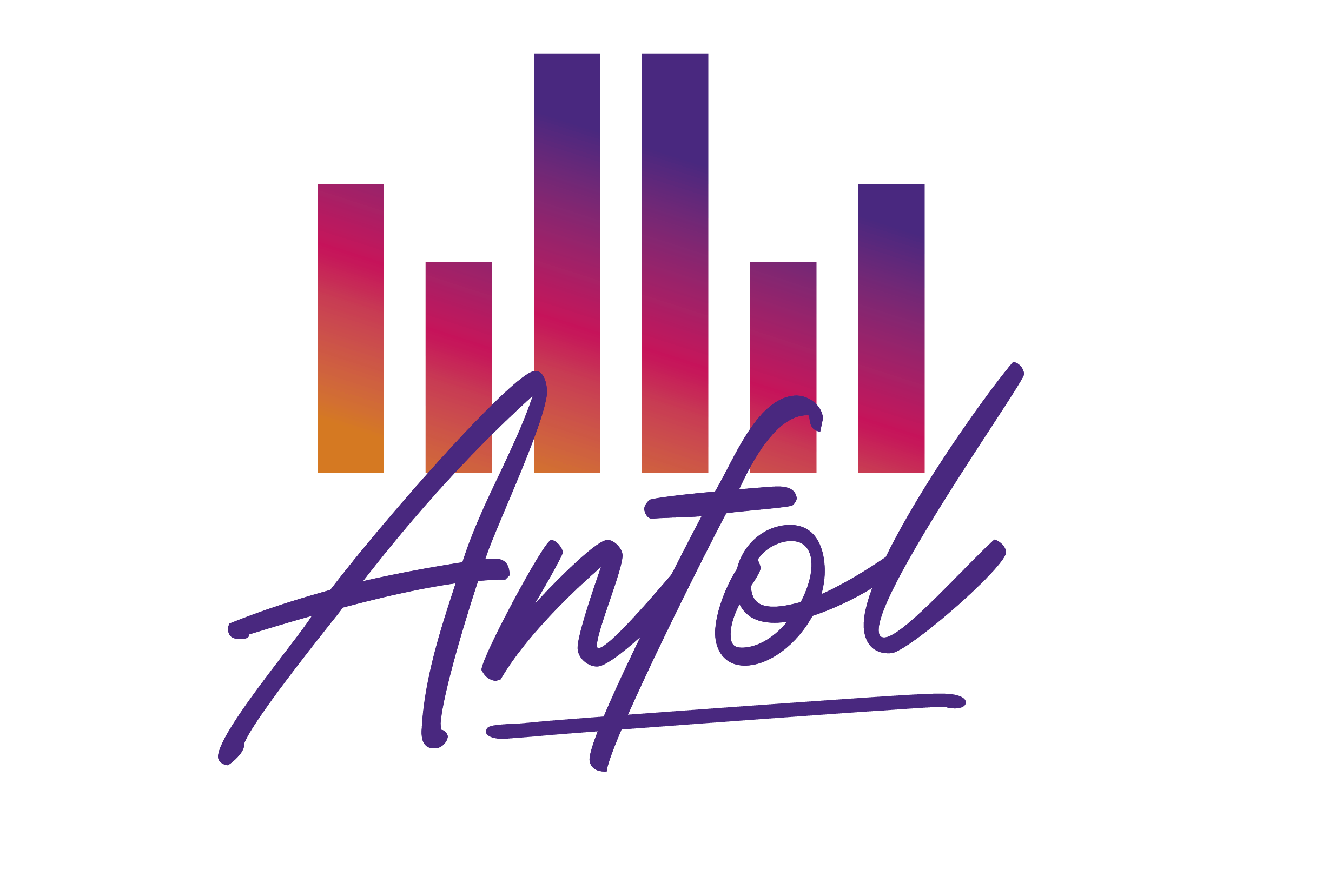 Province
de Normandie
SDPLS
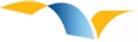 Bulletin d’inscription
à retourner avant le 15 septembre 2022 chez :

Fabrice Simon
39 rue Larcher
14400 Bayeux
Contacts : Fabrice Simon : 06 84 15 22 50
                Bernadette Cabaret : 06 81 96 23 23
associationjubilate@gmail.com   

Nom   ..………………………………………………………
Prénom  …………………………………………………….
Age           ……………………………………………………
Adresse ………………………………………………………
……………………………………………………………………
Tél. ..…………………………..………………………………
Mail …………………………....................................
Paroisse ……………………………………………………..

Description rapide du niveau musical(nombre d’années, professeur, morceaux étudiés, etc. ) ……………………………………………………………………
……………….…………………………..…..………………….
……………………………………………………………………Avez-vous déjà pratiqué la basse chiffrée ? 
(quel niveau?)
……………………………………………………………………
……………………………………………………………………
Instrument pratiqué :
  Orgue
  Harmonium  	
 Orgue numérique
  Piano
  Pédalier
du 23 au 27 octobre 2022
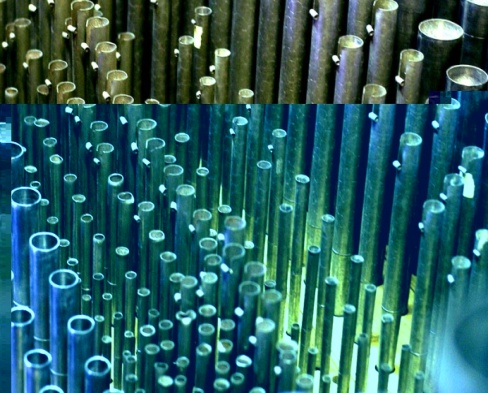 Objectifs
Permettre aux organistes liturgiques de devenir de bons artisans de la Liturgie :
 par l’approfondissement du sens de la Liturgie
 par la connaissance de l’instrument, orgue à tuyaux
 par l’apprentissage de l’accompagnement des chants
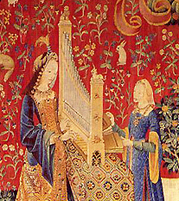 Contenu 
  Liturgie : approches du texte et du chant liturgique
  Mise en situation (Préparation et participation aux offices)
  Accompagnement 
  Chant 
  Découverte  de divers répertoires 
  Ateliers : déchiffrage, improvisation, harmonie, rythme,
    basse chiffrée, cours d’orgue, informatique musicale.
  Visites d’orgues (Cathédrale de Bayeux, Arromanches, Creully….)
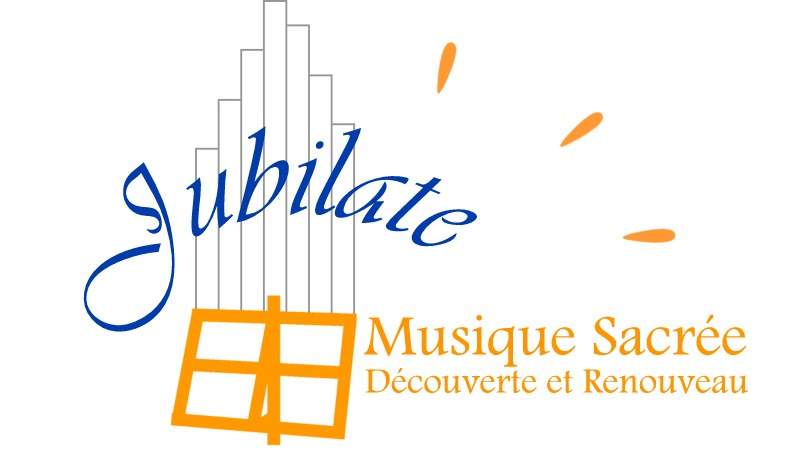 Renseignements  pratiques
 Début du stage : Dimanche 23 octobre (accueil : 15h00) 
  (il est impératif de participer à toutes les activités proposées de 8h30 à 21h30 tous les jours)
 Fin du stage : Jeudi 27 octobre à 18h00
 Lieu : Hôtellerie  La joie Saint Benoît, 48 Rue Saint Loup 14400 Bayeux
 Contacts : Fabrice Simon : 06 84 15 22 50 , Bernadette Cabaret : 06 81 96 23 23
associationjubilate@gmail.com
Compte tenu de l’objectif du stage, il est souhaité que les paroisses participent financièrement à la formation de leur(s) organiste(s).L’association Jubilate s’autorise à annuler le stage si le nombre de participants est insuffisant ou en cas de reprise de la COVID 19. (Dans ces deux cas l’acompte sera remboursé)